5 W 分析指南
5W（问5次为什么）分析有效实施法
目  录
1.  品质保证/品质管理的重要性
产品开发、品质管理主要技巧

3.  5W分析引言
4.  什么是5W分析
5.  5W分析概要
6.  5W分析事先准备
7.  5W分析法的实施
8.  事例介绍
　　  1)事例-1
　　  2)事例-2
　　  3)事例-3
9.  5W分析Excel表
10.结束语
1.品质保证/品质管理的重要性
　 企业/工厂的6大任务及管理・改进
1)　管  理： 现状水平的维持　→缩小差距　
2)　改  进： 现状水平的提高  →改善平均值
Ｑ (Quality) 　　　　　； 　提 高 品 质
　　　Ｃ (Cost) 　　　　　　　； 　降 低 成 本
　　　Ｄ (Delivery) 　 　　　； 　满 足 交 期
　　　Ｓ (Safety)　　　　　　； 　维 持 安 全
　　　Ｍ (Morale) 　　　　　； 　高 扬 士 气
　　　Ｅ (Environment) 　； 　保 护 环 境
企业/工厂的6大任务及管理・改进
控制､保持活动的重要性(决定→保持→改进→保持)
1)管理就是定下目标后，努力使目标实现
维持活动
管理水平
保持活动
改进活动
改进活动
时间
2)改进/改革就是提高平均值(管理水平)
企业/工厂６大任务及管理・改进
抛物线型改进活动
保持活动
改进活动
无保持活动便
无进展
管理水平
时间
2.　有关产品开发､品质管理主要技巧
技术人员直面的课题
对解决问题行之有效的方法
3.引言
1.日立电线开展着被称为提高品质运动的活动，2006年开始的三年规划中一直展开着NewＱＦ21 运动。
“5W分析”作为该运动的具体活动项目，被采用并普及至今。

2.｢５Ｗ分析｣不是机械性的分析方法。
　通过该指南，坚持运用５Ｗ分析，才会寻求到合适的分析方法。
　充分理解这一点很重要。不希望大家实施了1次、2次后感觉不顺，便立即作出「５Ｗ分析｣没有用的结论。
　多多坚持实践并积累经验很重要。
4.　什么是5W分析
1) ５Ｗ分析是指不能凭随便想象来考虑现象所产生的主要原因
    而是要有规则、有顺序、毫无遗漏地来分析
    用原理和原则核实的同时，从理论上来查明。

2) 最后的「为什么」是现象所产生的根本原因。
    对此、必须能切实有效地阻止，(采取防止再度发生的对策。)　　
    

3) 生产现场的根本原因一般不是夹具、设备的零部件，
    而多为这些的设计构思、制造安装、操作方法、保养程序和方法
   （包括清扫、加油、拧紧和检查）等想法、做法、管理方法。

4) 在达到这样的状态之前不以多问「为什么」的形式来查明的话，
    就不能得到持续性的效果。
5W(=追究根本原因)是思考战略（※）之一。将５W作为大家共通一项思考程序可以达到相互学习促进、提高员工协作能力。
※思考战略＝构建能产生价值的系统方法论
5.　5W分析概要
“为什么”栏的写法
　①｢与现象栏的写法｣相同。
　②必须写事实。
　③用过去式写。
　④不用辩解之词。
　⑤也写别人的错误。
反复问为什么，知道不能采取具体对策为止，不一定问5次。
一个为什么未必只有一个原因
事先准备
< １W  >
< ２W >
< ３W >
<现  象>
<nW >
原 因
“现象”栏的写法
　①用简介的语句表达。
　②避免用２个动词。
　③不用抽象和含糊的词汇。
最后从根本原因至现象进行逻辑性的追究。
6.　5W分析的事先准备
1)整理问题，详细了解事实情况。

　　①需要对发生问题的现场、现物、问题内容进行详细确认。
　　　（贯彻3现主义）。
　　②必须向问题发生的当事人听取情况。
　　　但是不得像追究责任、审问当事人。已发生的事情不能让它白白发生。
　　　需要大家齐心协力一起考虑防止问题再度发生的对策。

2)需要好好理解问题部件的结构、功能。

　　①如果是机械・装置的问题，需要好好理解其结构、功能等。
　　②如果是工作方面的问题，需要好好理解其程序、要求等。
　　　正规程序、要求会与实际操作有出入，所以不仅仅是要检查程序文件，
　　　重要的是从实际上是如何进行的，这一观点来调查。
7.　5W分析的实施
1)”现象”栏的写法

　　　　①｢哪里不行｣，像这样用简洁的词汇来表达。
　　　　　　例:螺丝拧不动。
　　　　　　　  镀层的厚度超过了规格要求。

　　　　②避免使用2个动词。
　　　　　不好的例子：电流过大，镀层变厚了。
　　　　　　　　　　　(是要分析电流过大，还是要分析镀层变厚？
　　　　 　　　　　　要点不明确。）

　　　　③不用抽象、含糊的词汇。　
　　　　　不好的例子：在△△工序中，零部件的组装缺陷很多。
                                    （未明确具体缺陷，不清楚到底要分析什么。）
　　　　　　　　　   　原材料不好。
                                    （材料方面有什么不好，其解释会因人而异。）
7.　5W分析的实施
2)“为什么”栏（＜为什么1＞・・・＜为什么n＞）的写法
　　　　　　　　　　　　（＝为什么？」的回答的写法）

　①使用像｢哪里不行｣的简洁词汇。
　② 避免使用2个动词。
　③ 以写“事实”为原则。
　　 必须填写事实。事先不充分调查的话就不能了解事实，往往会写上推测的
     内容。这样就不能找到真正的原因。
　　 如果不明白不清楚的话就要做调查，必须填写“事实”。
　　
　④ 采用分析产生原因与流出原因两个方面比较好。
　⑤ 采用过去时态来分析。
　　　　　　｢做过｣　｢当时怎么样｣　

　⑥ 不使用像｢太忙了｣等辩解、借口。
　⑦ 不使用｢太乐观了｣等缺乏具体内容的词汇。
　　　　　例：想法太乐观了。　⇒　　我原认为是△△△也可以。
　⑧ 不仅仅写有关自己、本部门的事情，也可写上上一级或其他部门的情况。
　　  根据需要，我们还可以按照部门分析。
7.　5W分析的实施
3)一个为什么的原因往往不止一个
　　　有2个以上时，我们将其并列写在分析表上，并各自反复追问为什么。

4)为什么、为什么持续几次？
　　　５Ｗ分析的“5”是反复追问为什么“5次”的意思。
      并非完全“5次“的意思。有时追问3次便可，有时却要反复追问10次以上。    
　　　反复追问到能采取具体的对策防止问题的再度发生。
　　　再追问下去就成了重复或概念性的东西，采取不了具体对策了，这时候就
　　　停止追问为什么。

5)最后从“根本原因”向“现象”追溯验证。
　　　倒过来重新读一遍，来验证逻辑上是否存在不自然的地方。
　　　如有不自然的地方，说明分析不当，对此部分必须重新分析。
7.　5W分析的实施　(验证分析逻辑是否正确事例)
<为什么４>
<为什么３>
<为什么１>
<为什么２>
<现  象>
螺丝与板之间的阻力比螺丝转矩大
螺丝拧不动
螺丝转矩太小
螺丝与螺丝钳的接触面积太小
螺丝钳的尺寸比螺丝头要大
螺丝头被压圆了
用在螺丝钳上的力量太小
臂力不够
５W分析完成后，必须从最后的“为什么”到“现象”为止倒过来读一遍，以确认在逻辑上是否正确。
螺丝与板之间的阻力太大
螺丝与板粘在一起
涂有涂料
螺丝与板间生锈了
螺丝斜的
螺丝进入了螺丝帽部分
所以
最后的为什么
所以
所以
螺丝斜的
螺丝进入了螺丝帽部分
螺丝与板之间的阻力太大
螺丝与板之间的阻力比螺丝转矩大
所以
｢现象｣
螺丝拧不动
8.事例介绍

(事例－１)
追究未能赶上公车原因
<现 象>　　　　　错过班车
<１W>
睡过头了
3点才睡觉，很晚了。(一般为11点睡觉)
<２W>
<３W>
回家晚了(一般是7点回家)
<４W>
工作没来得及做完。
新的任务，工作安排时，时间预估过少。
<５W>
<对 策>　　为了提高工作安排精确率，需要向有经验人员请教。
8.事例介绍

(事例－2)
追究设备停止原因
<现 象>　　　生产设备停止
<１W>
润滑油不足
<２W>
循环泵的转轴磨损
<３W>
金属屑进入到轴部
<４W>
过滤器破损，产生小的空隙
<５W>
过滤器已经超过其使用寿命
<６W>
缺乏跟换过滤器的相关制度
<对  策 >　　　将跟换过滤器制度化
8.事例介绍

(事例－3)
<现 象>　产品长度不满足规格要求
　　　　　　(9.3mm→规格10±0.5mm)
检测工未发现测定值不符合规格要求
<１W>
认为9.3mm在规格要求的下限之内
<２W>
<３W>
匆匆一瞥规格要求值不能直接清楚明白
<４W>
规格要求值是计算式形式
没有确切标示规格值的相关制度要求
<５W>
\\\\\
<对 策>　从制度上要求今后指示单上的规格值如下标示：
　　　　　　　　　　　　　　　　　　　　9.5～10.5mm　
　　　　　　　　　　　　　　　　　　　　(10±0.5mm)
9.５Ｗ分析表
10.不良改进情况汇报单
产品会议资料
11.结束语
1.在日常工作中我们常常要面对公司内部的质量缺陷和外部的用户投诉。
　所以可以说「我们的工作就是解决问题」。

2.因此、发现问题后需要寻求根本原因，解决问题。

3.好不容易找到的根本原因，可以相信能从根本上解决问题。

4.运用｢5W分析法｣可以顺利找到根本原因并采取行之有效的对策，
  该工作会成为我们品质管理方法之一。

5.运用｢5W分析法｣在降低材料、工资等制造成本的同时，还可以提高客户满意度。
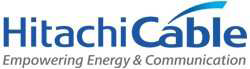 The　END
ご静聴ありがとうございました
謝謝!!
附件-1
3现主义的定义
３现主义是指重视现场、现物、现实的思考方式。
不重视「3现」を的话，很难抓住事情的本质。在工厂的生产现场，发现了不良品，仅仅问当事人一些情况，就下判断，
很容易向操作人员下达错误的指示。

　　　　　・需要看产生不良品的工序 即  （现场）、
　　　　　・需要看不良品本身             即  （现物）、
　　　　　・产生不良品的情况             即  （现实）

　　　　　重视以上３现主义的话，可以做出更正确的判断。３现主义不仅适用于工厂产生不良品的场合，也适用于犯罪调查、
销售不佳等问题的解决。